Strategies for Democracy to Win in the AI Battle
Yi-Jing Lin
Deputy Minister of Digital Affairs, Taiwan
2024/11/25
Dr. Yi-Jing Lin
1983-1987 	B.E. in Computer Science, National Taiwan University
1989-1995 	PhD in Computer Science, Brown University, USA
1995-1996 	IBM TJ Watson Research Center, USA
1996-1997 	Manager of Compeq Manufacturing, Taiwan
1999-2001 	Director of Trend Micro Taiwan & Japan
2001-2024	Founder and CEO of L Labs Inc. (MyET-MyCT-MyJT)
2024-	Deputy Minister of Digital Affairs, Taiwan
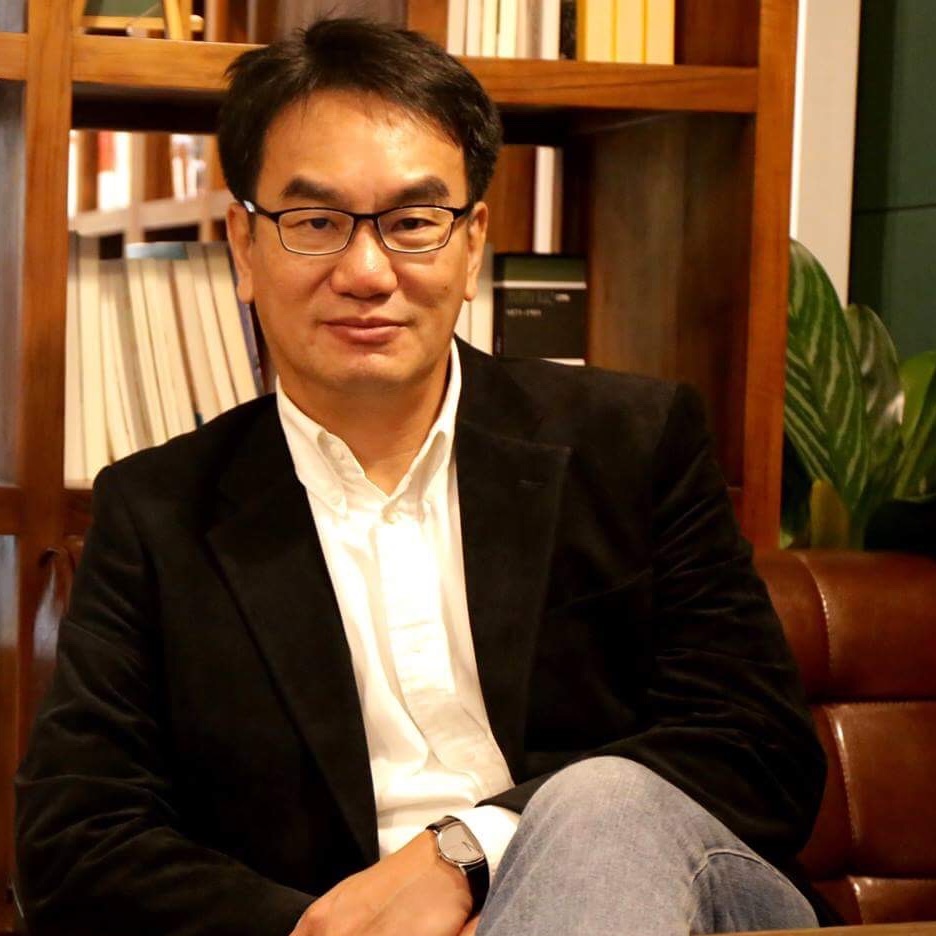 2
1. AI won Nobel Prizes
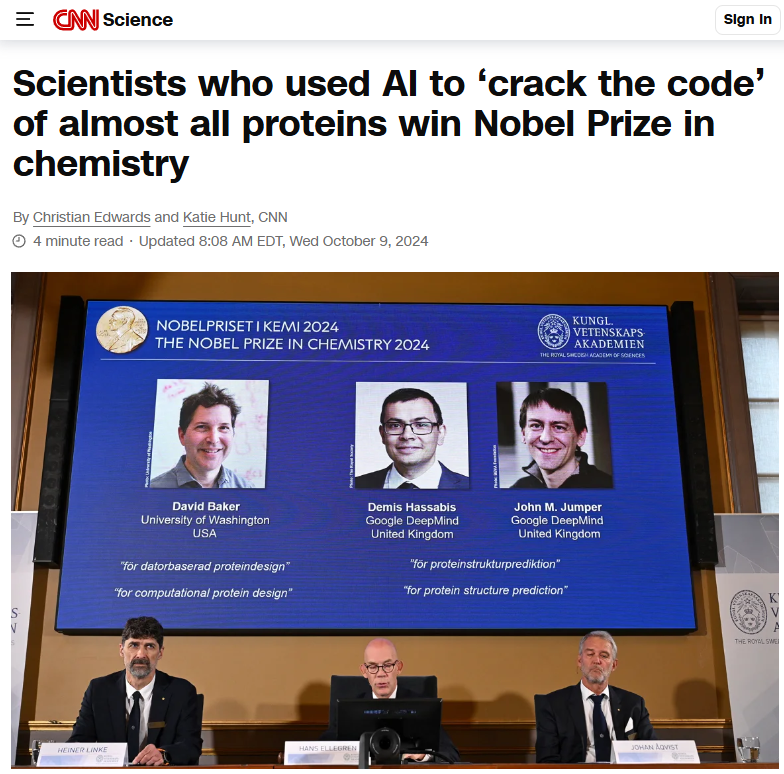 3
2. AI is a huge threat to humanity
When you see something that is technically sweet, you go ahead and do it.
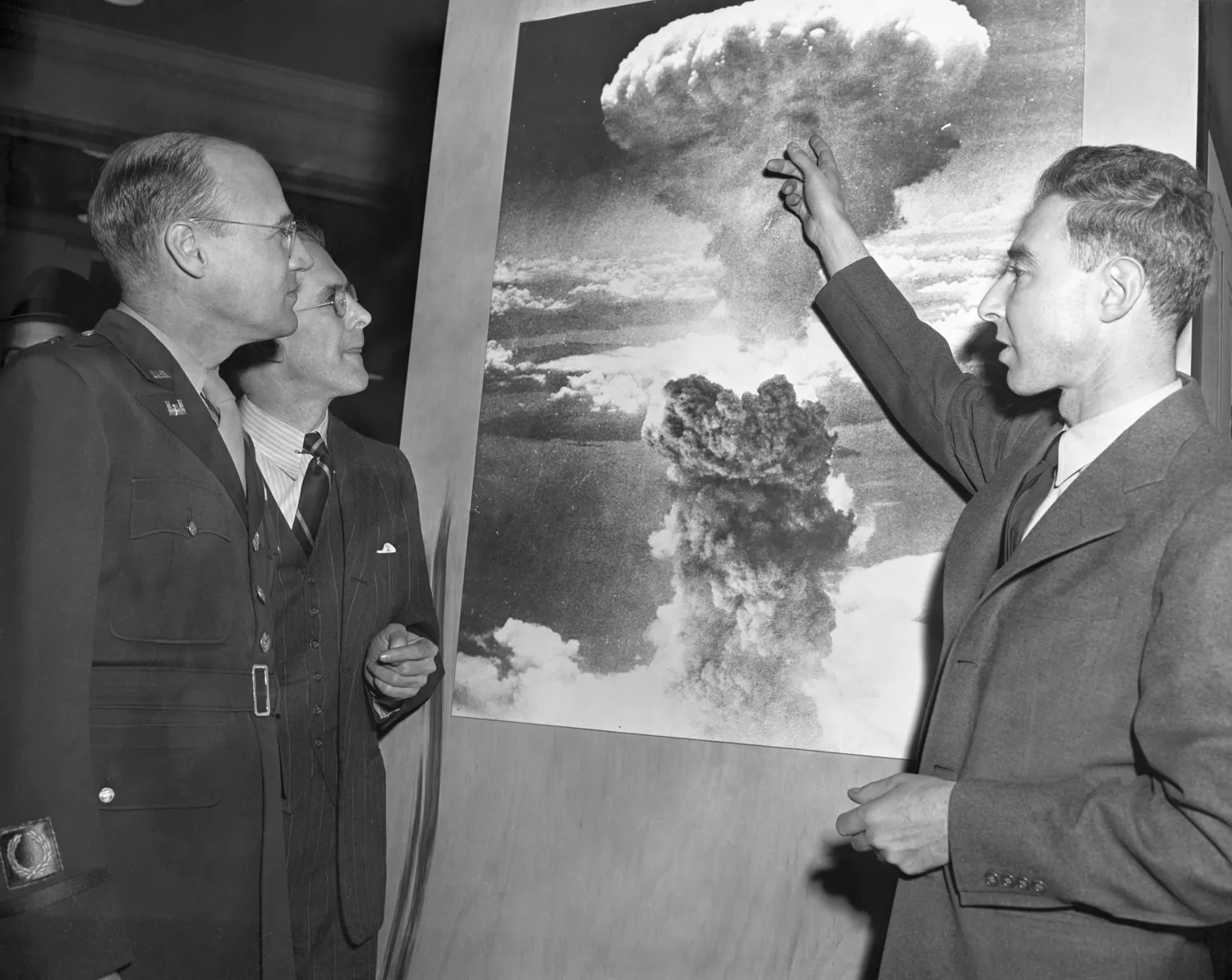 BBC News
Bettmann Archive / Getty Images
Geoffrey Hinton
J. Robert Oppenheimer
3. Nobody can stop the development of AI
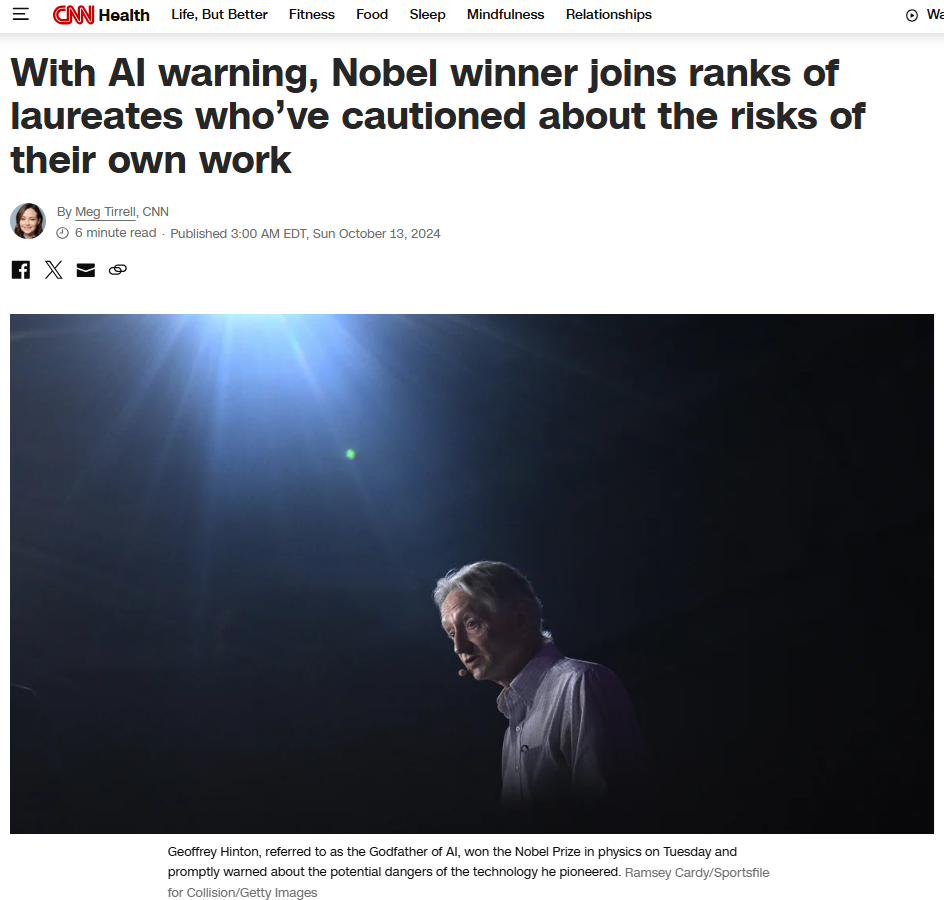 Geoffrey Hinton
Sam Altman
Geoffrey Hinton
4.The one who controls AI will control the future
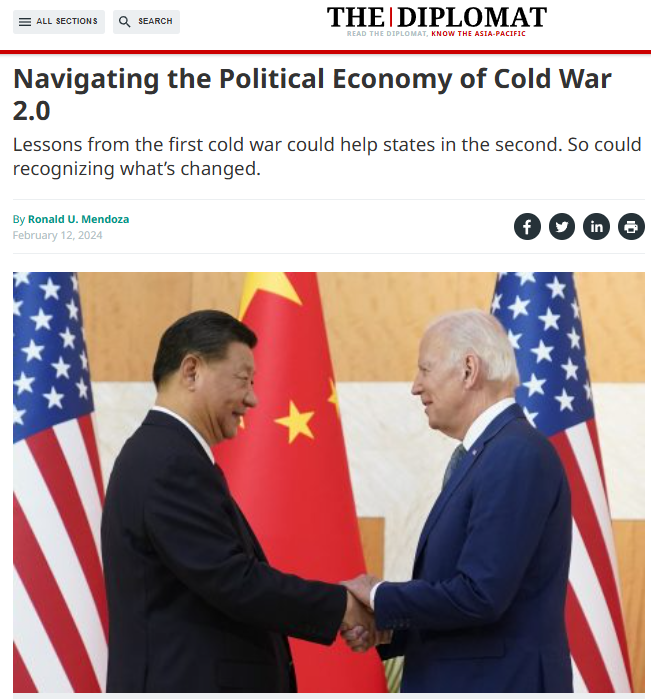 6
5. AI believes in what it is trained with
Star Wars: The Phantom Menace (1999)
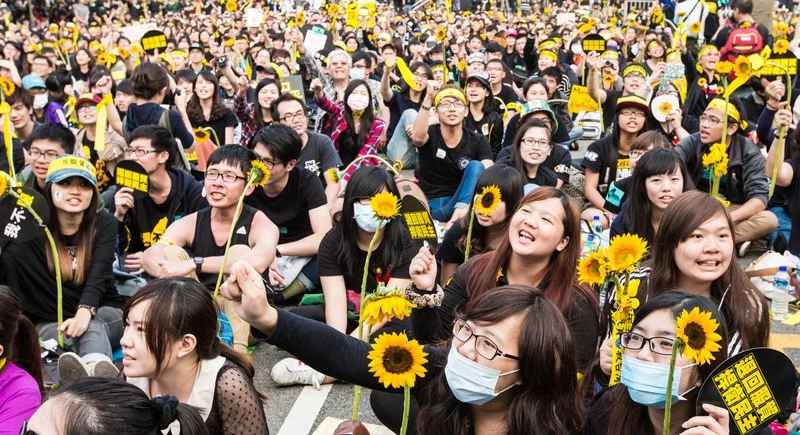 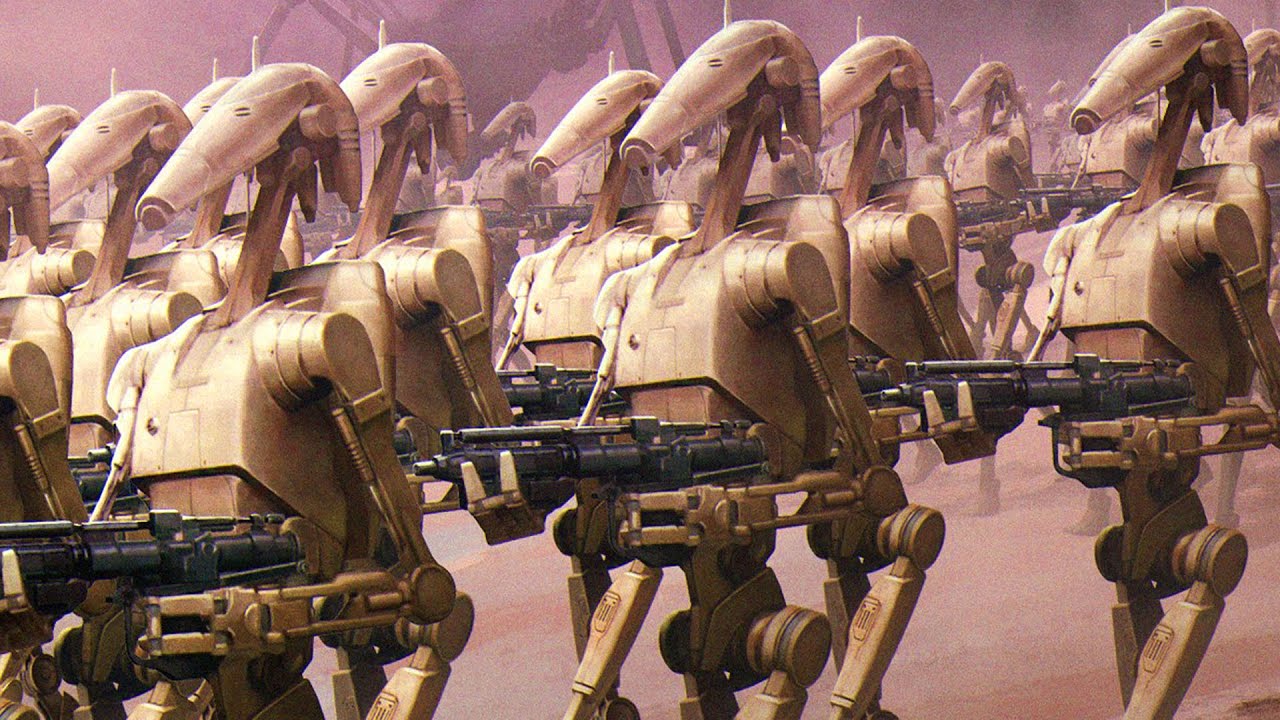 Chinese Students, 1960s
AI Students, 2040?
Taiwanese Students, 2014
7
6. USA + Taiwan = Democratic AI?
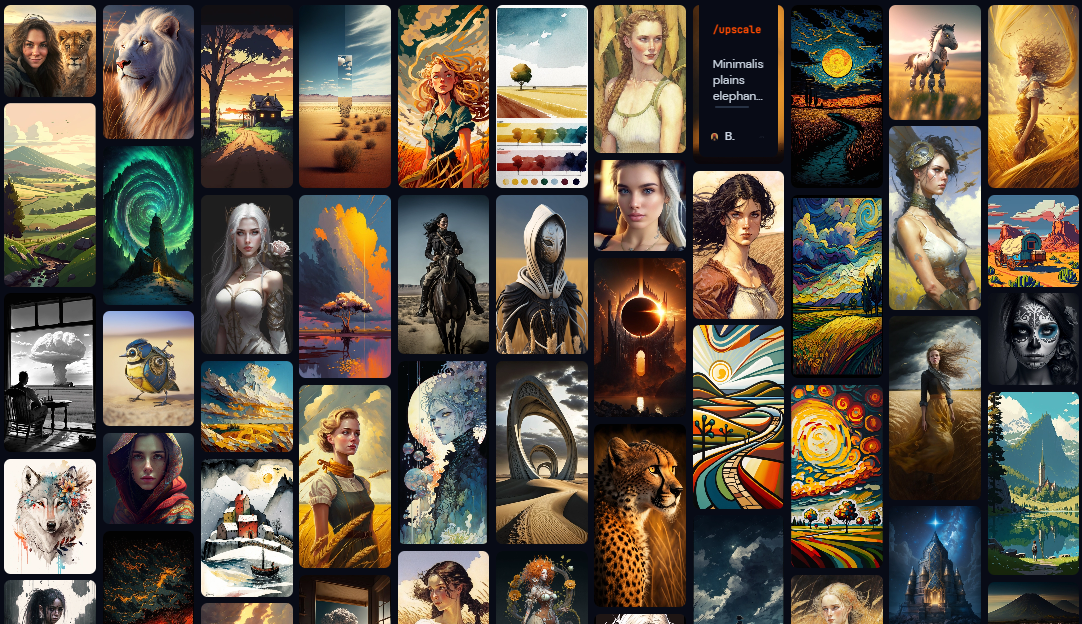 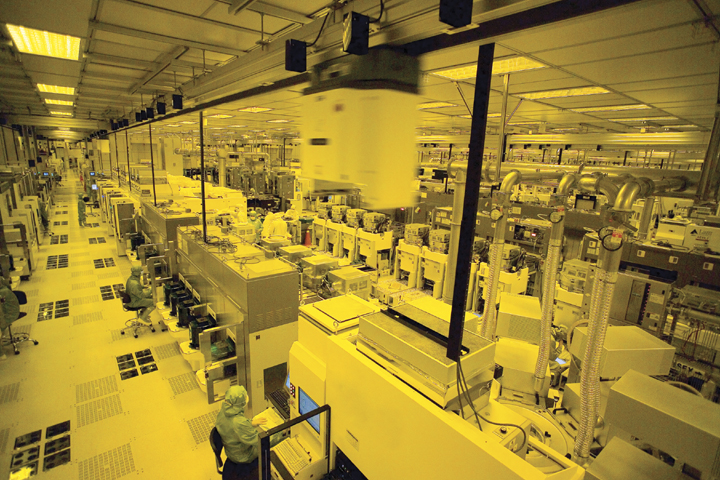 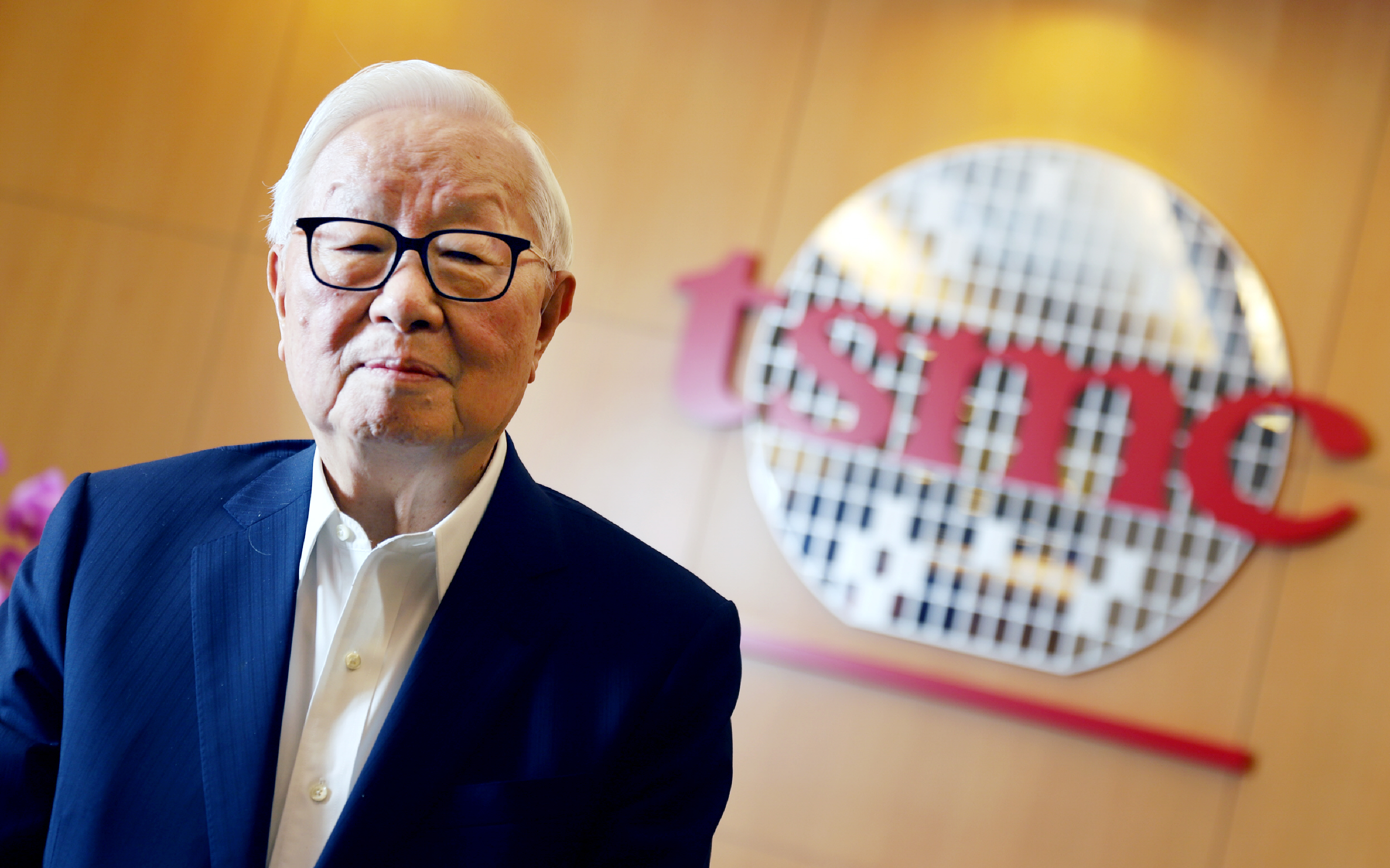 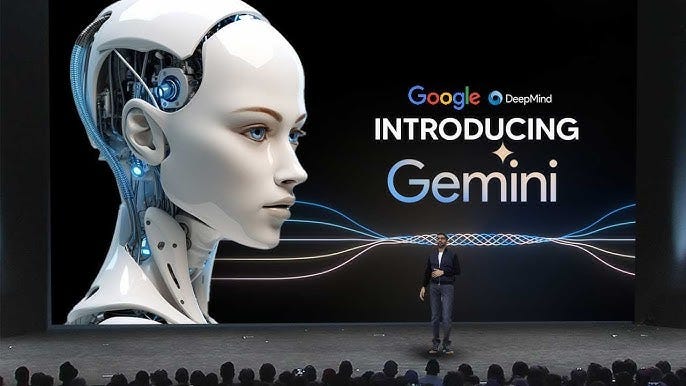 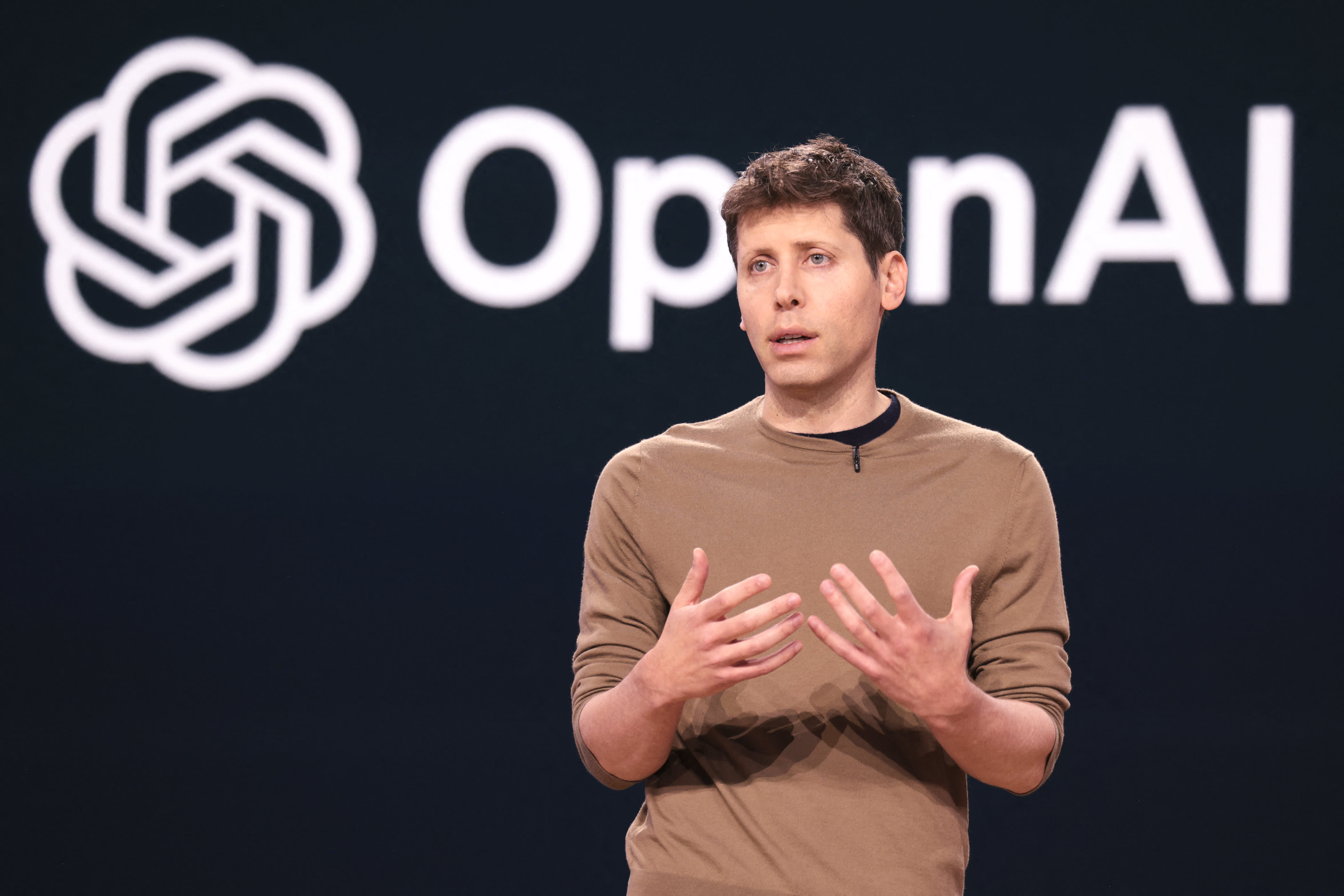 IC Made in Taiwan
Software Made in USA
8
7. Regulation Hinders Innovation?
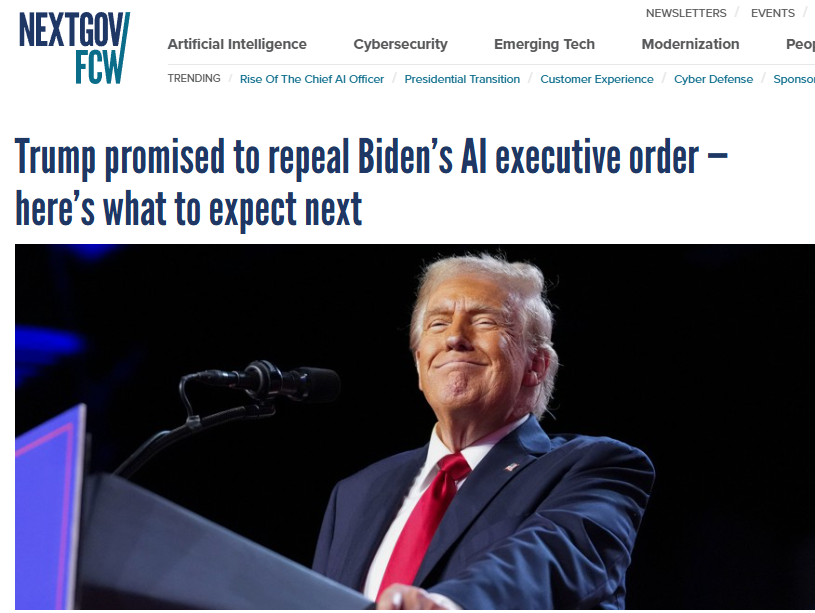 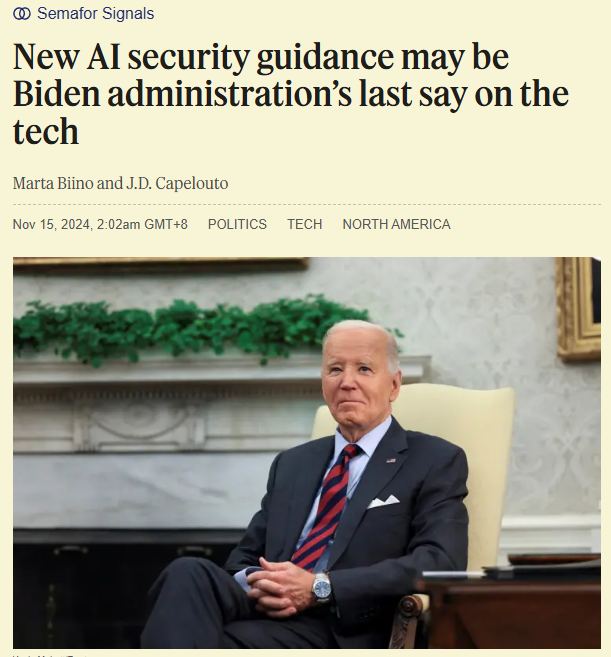 European Union, 2024
USA, 2025?
USA, 2014
Will we become another evil when fighting evils?
Will AI take over humanity?
Will AI exacerbate inequality ?
9
Conclusion
AI won Nobel Prizes.
AI is a huge threat to humanity.
Nobody can stop the development of AI.
The one who controls AI will control the future.
AI believes in what it is trained with.
USA + Taiwan = Democratic AI?
Regulation Hinders Innovation?
10